Путешествие в страну  «Фольклор»
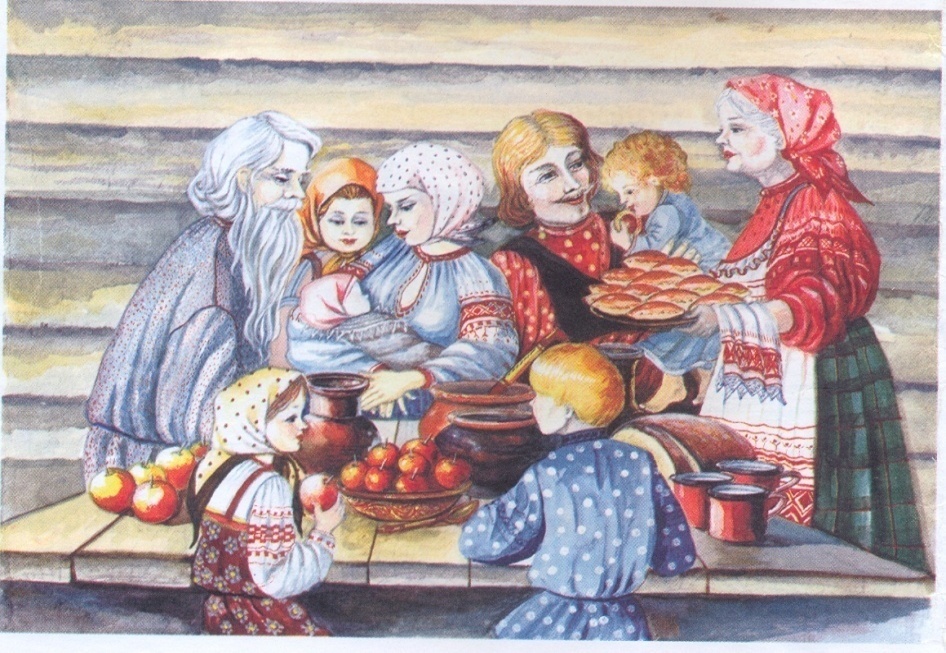 1
Как называется русский трёхструнный щипковый инструмент? 


балалайка

В меню
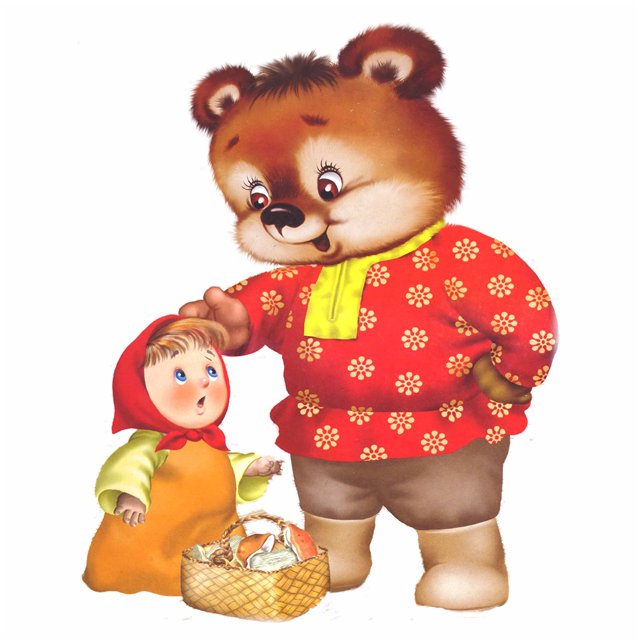 2
Каким музыкальным инструментом владел Садко?


гусли

В меню
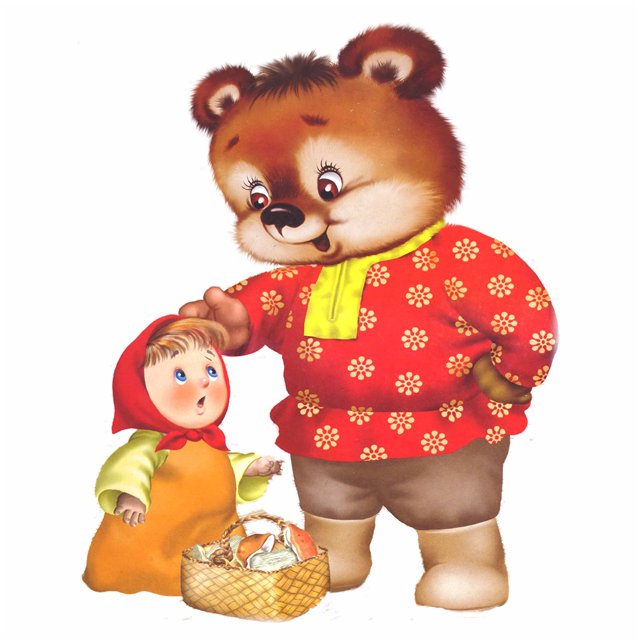 3
Как называли человека, исполнявшего музыку на церковных колоколах?

звонарь


В меню
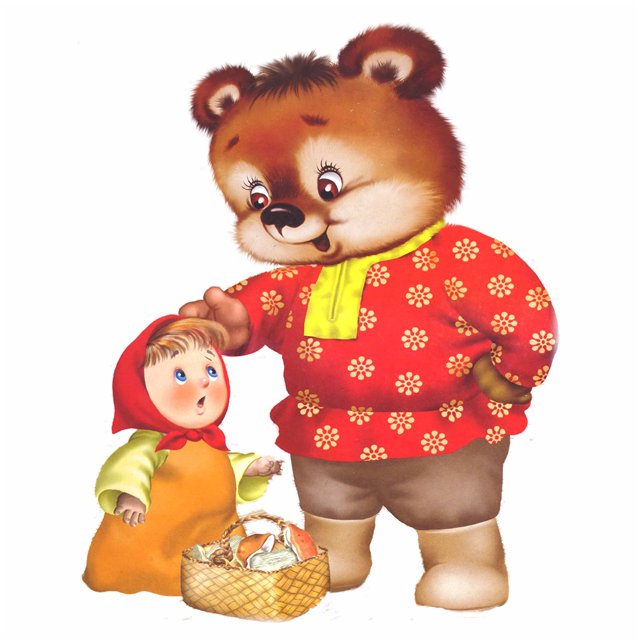 4
Как называется короткая, чаще быстрая песенка; самый популярный жанр русской народной песни?

частушка
В меню
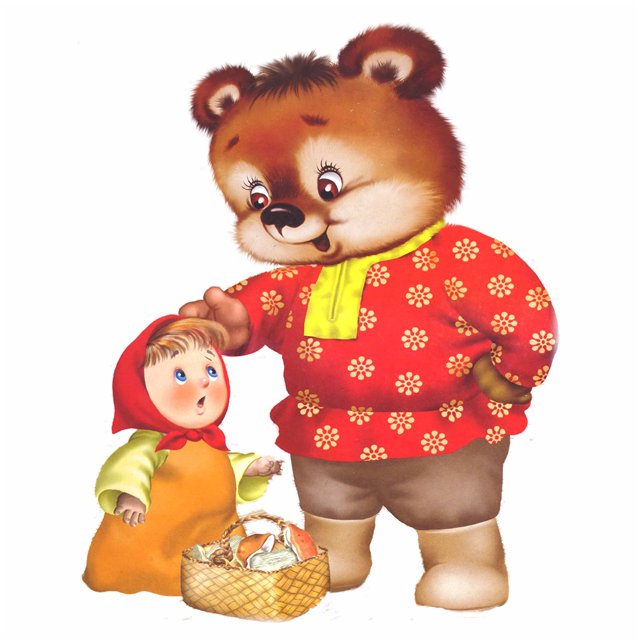 5
Необычный музыкальный инструмент, похожий на дудочку, заимствованный у рогатого скота?

рожок


В меню
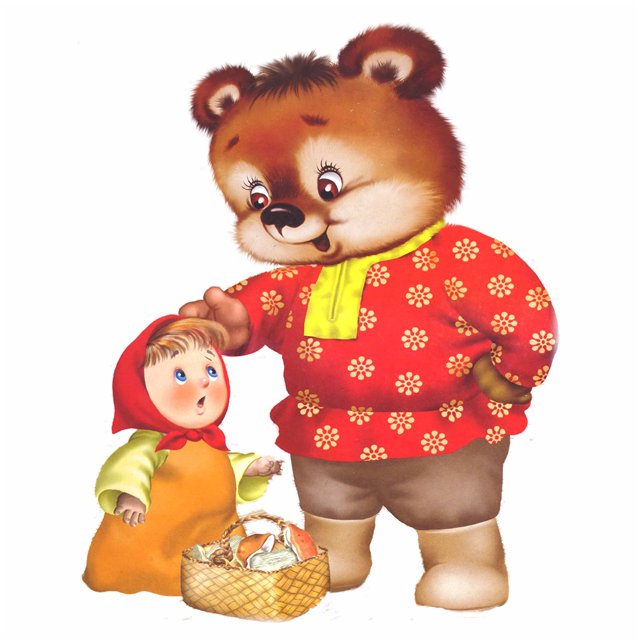 1
Когда православный народ отмечает религиозный праздник Рождество?


7 января

В меню
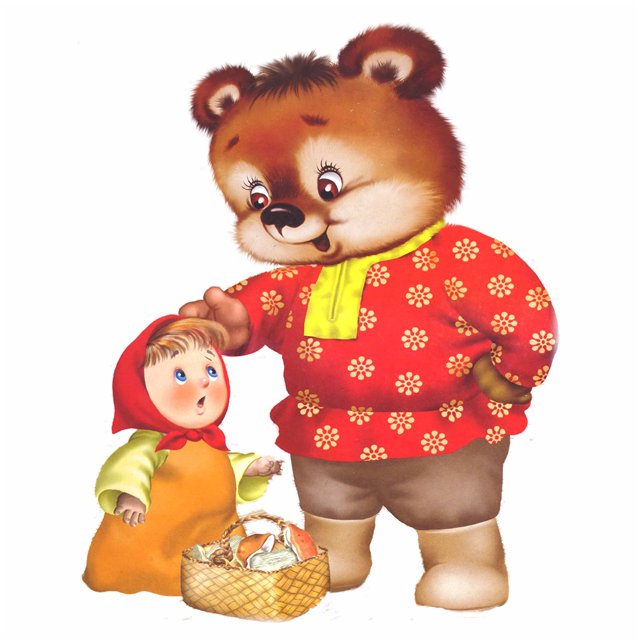 2
На какой праздник ,по народному поверью, расцветает  волшебный цветок папоротника?


В ночь на
 Ивана Купала

В меню
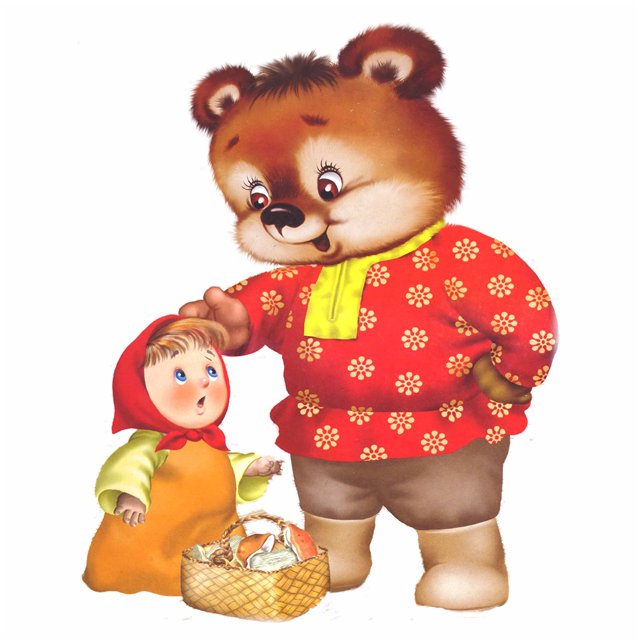 3
Назовите время года, когда  празднуют праздник Пасхи?

весна


В меню
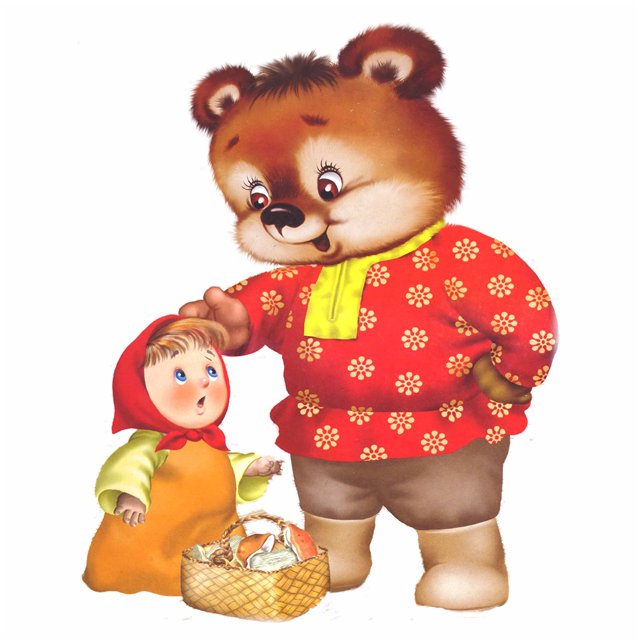 4
Какой обряд совершают люди в праздник Крещения, несмотря на лютые морозы?


Купание в проруби

В меню
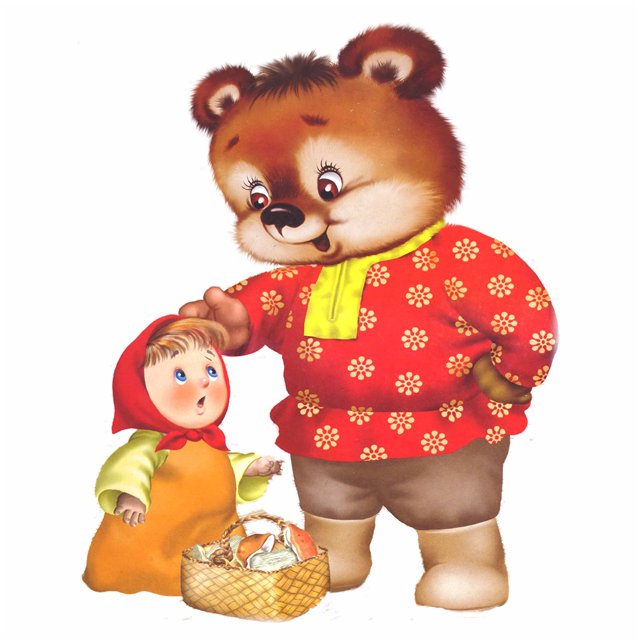 5
Вокруг какого священного дерева объезжал свадебный поезд наших предков?

дуб


В меню
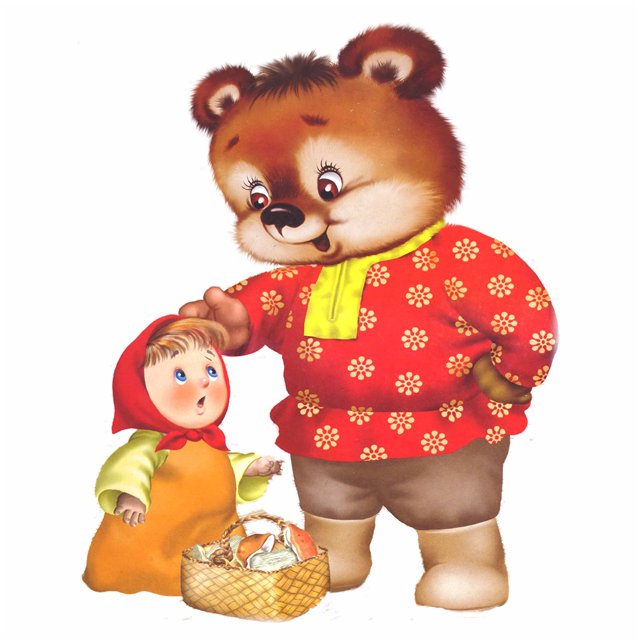 1
Миски, ковши, крынки – что это?



 посуда


В меню
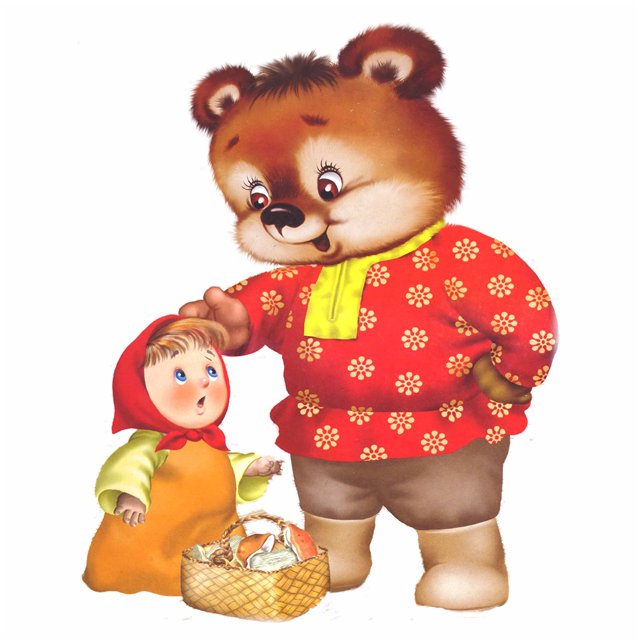 2
Посватавшись к девушке, жених обязательно дарил ей изделие собственной работы, которое она брала с собой на посиделки. Что это?

прялка


В меню
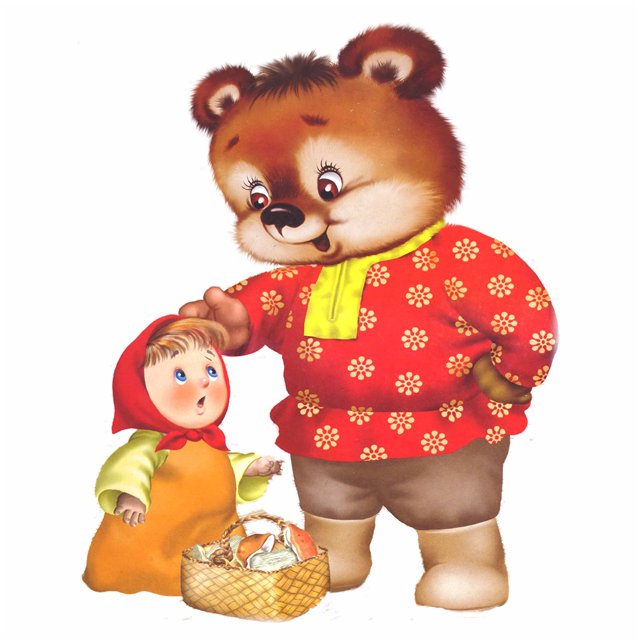 3
В какое время года мастера делали заготовку бересты?

Весной, во 
время сокодвижения

В меню
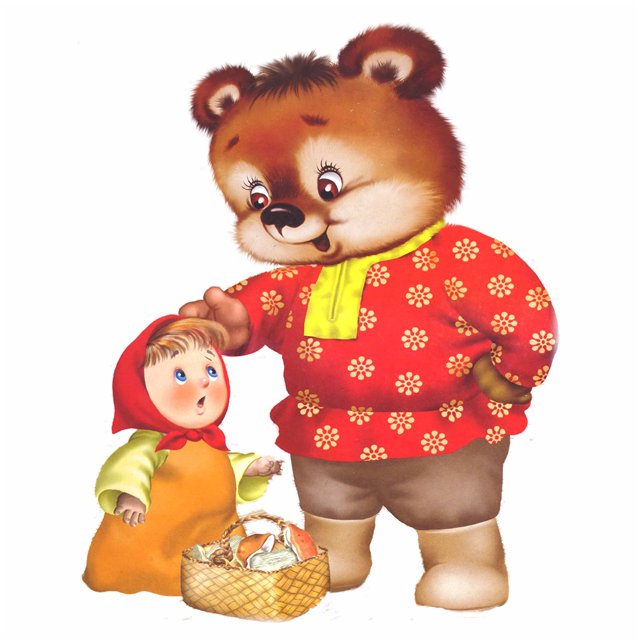 4
Что такое кокошник?


Женский головной
убор

В меню
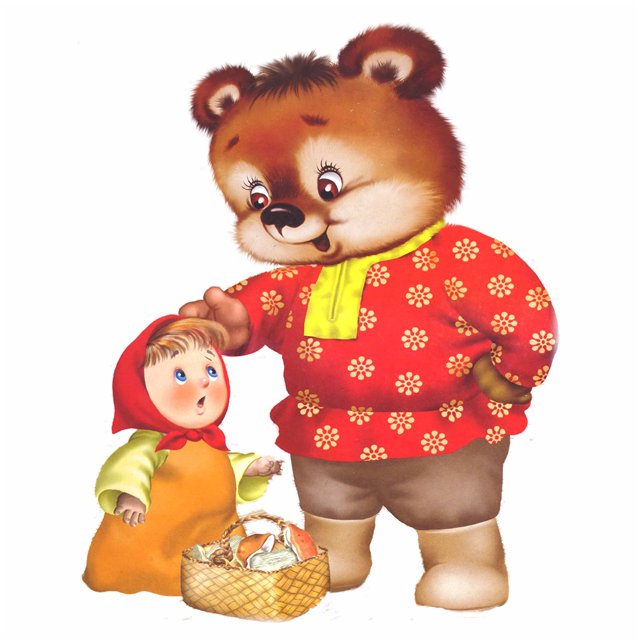 5
Какие самые популярные изделия русских умельцев из бересты и лыка? 

Лапти, кузов

В меню
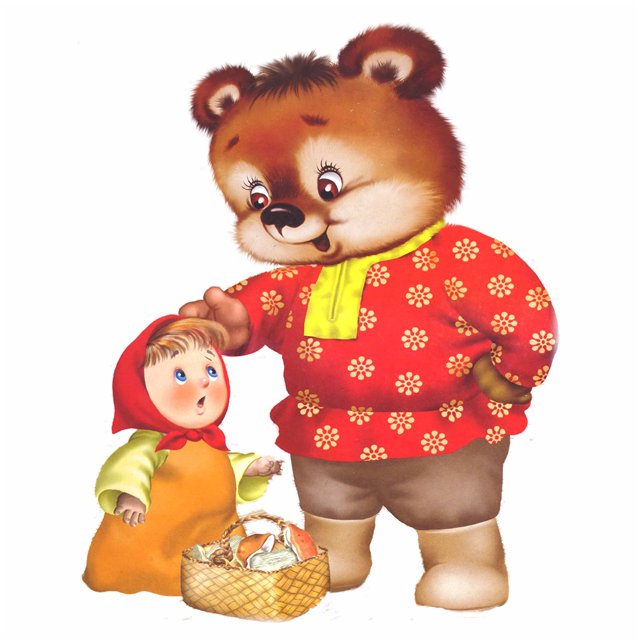 1
Без какого продукта невозможен обед на Руси?


хлеб


В меню
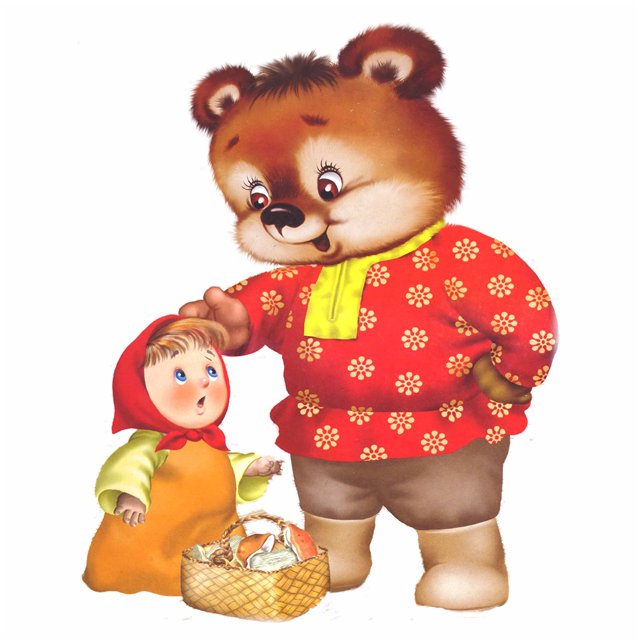 2
Назовите самое главное угощение во время древнерусского праздника Масленицы.


блины

В меню
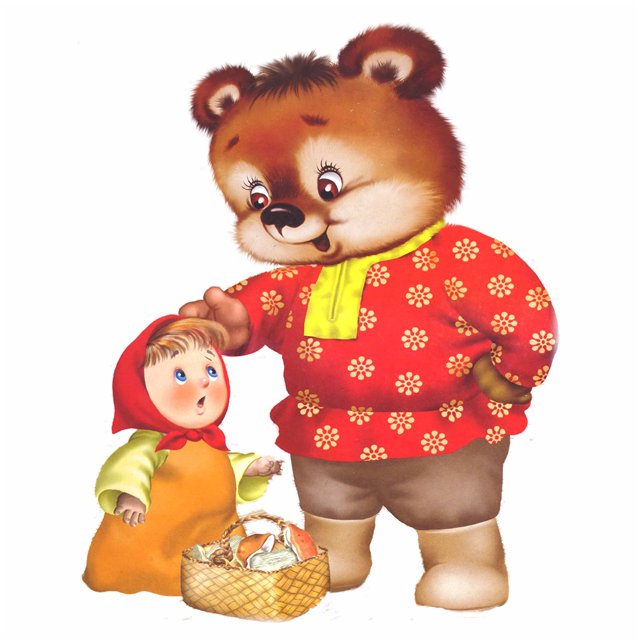 3
Что такое студень?


 холодец

В меню
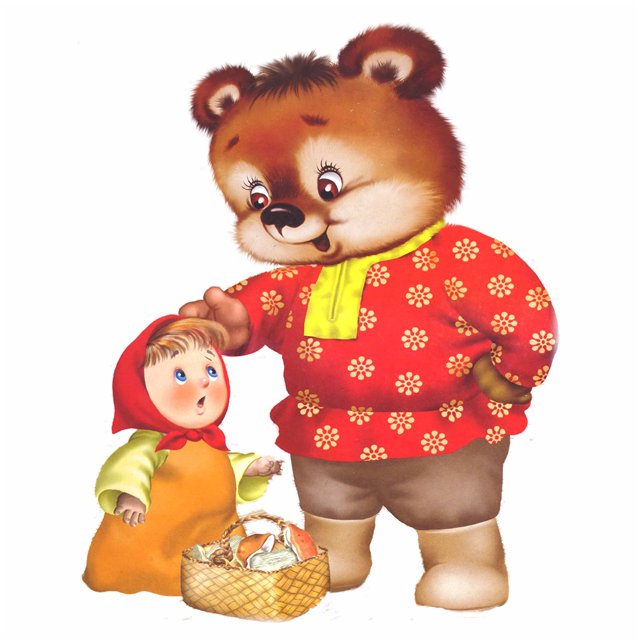 4
Что такое курник?



Пирог с куриным мясом


В меню
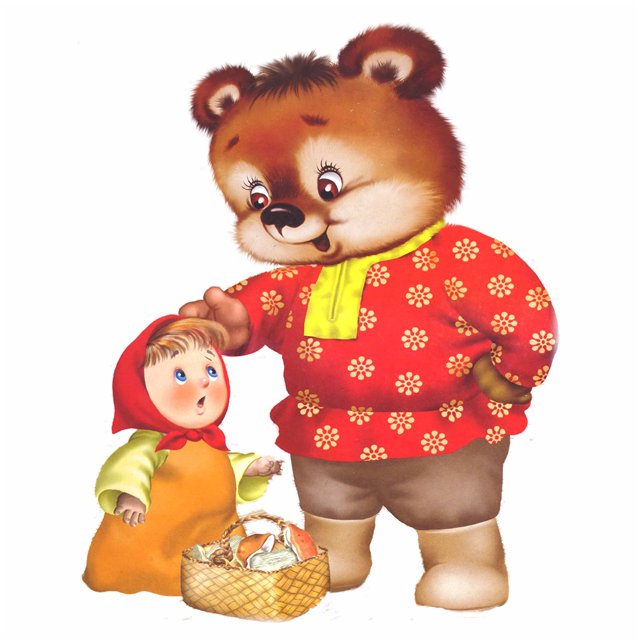 5
Какое блюдо солят трижды?


пельмени


В меню
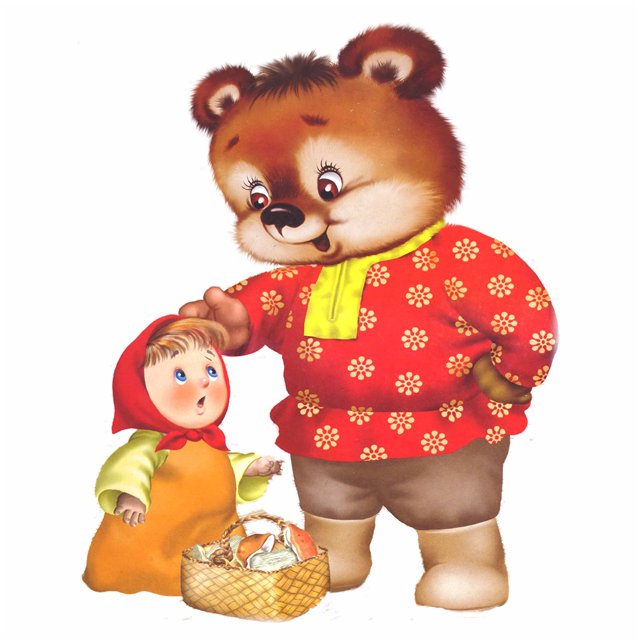 1
Дуга с выемкой на концах.



 Коромысло


В меню
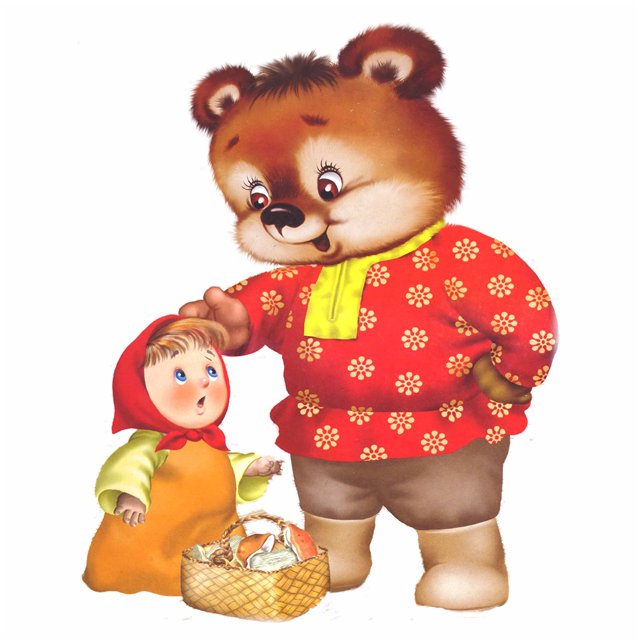 2
Какая обувь была самой распространённой в Древней Руси? 


лапти


В меню
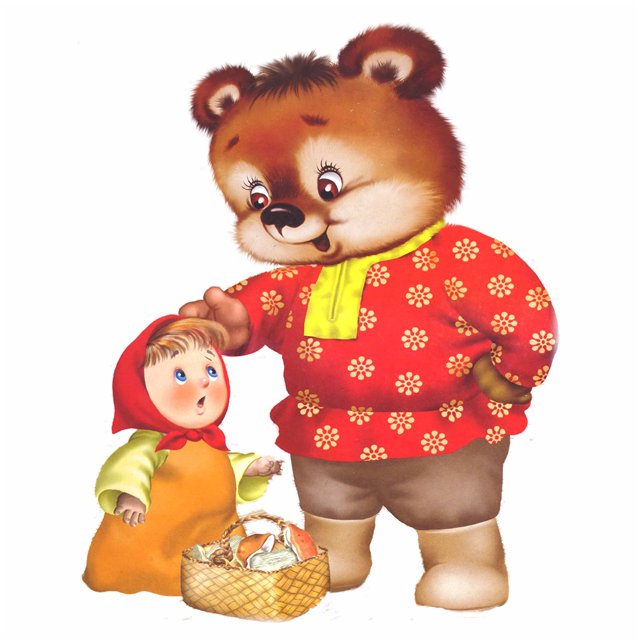 3
Как в доме называется место для гостей, где стоят стол, скамейки и висят иконы.


Красный угол

В меню
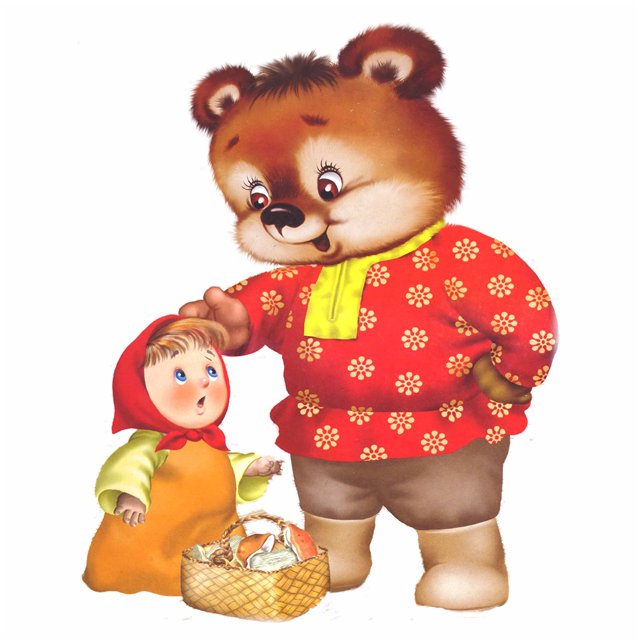 4
Что называли «глазами» дома?


 Окна
 
В меню
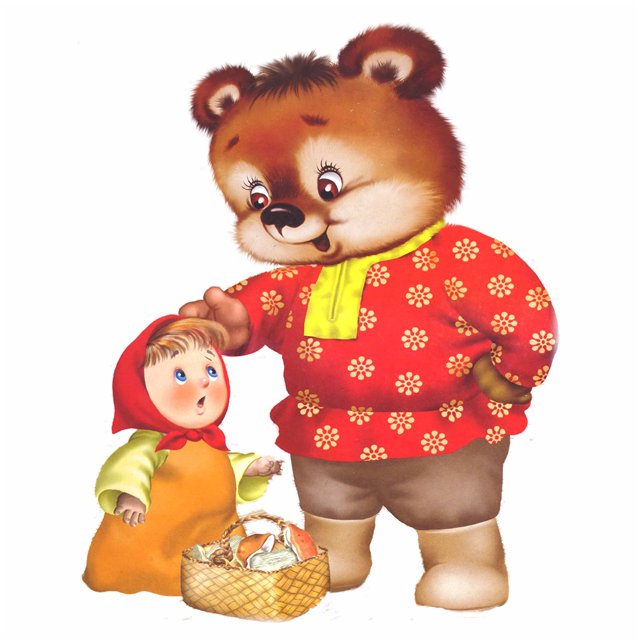 5
Любимое узорчатое деревянное завершение крыши русской избы.


конёк
В меню
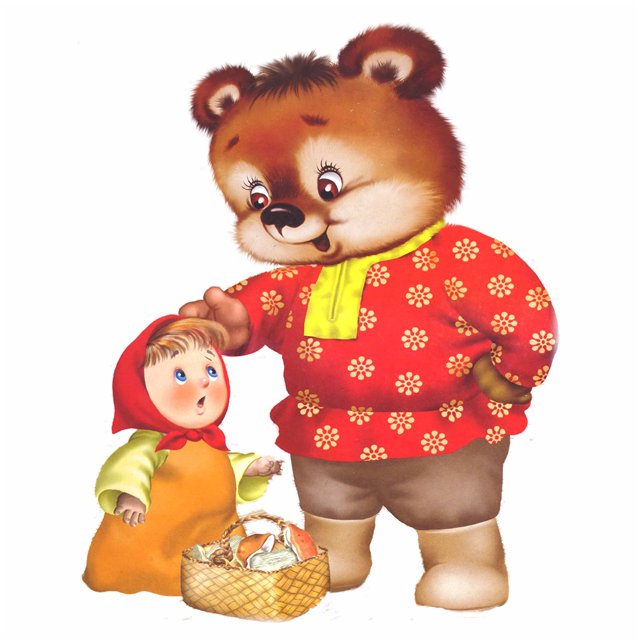 1
С волками жить …



 по волчьи выть


В меню
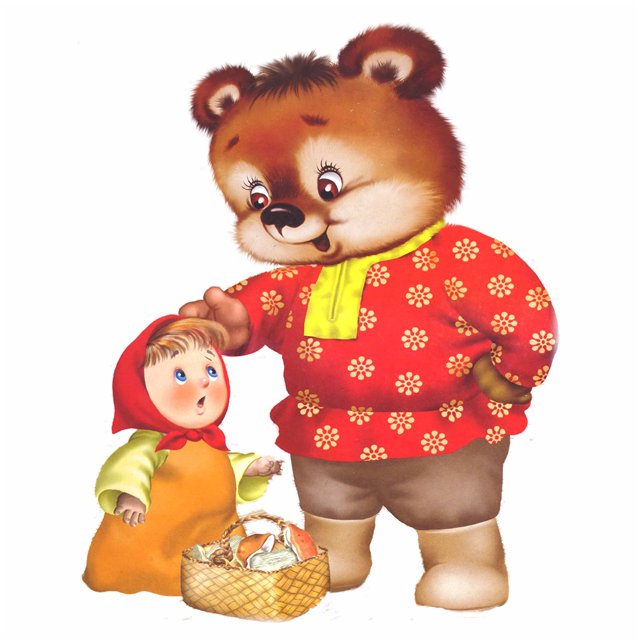 2
Язык до Киева …

 доведёт

В меню
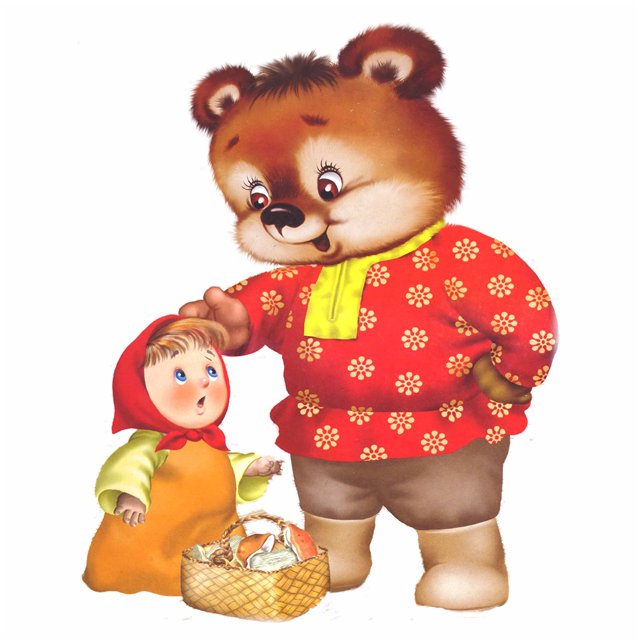 3
Яйца курицу …
 

 не учат

В меню
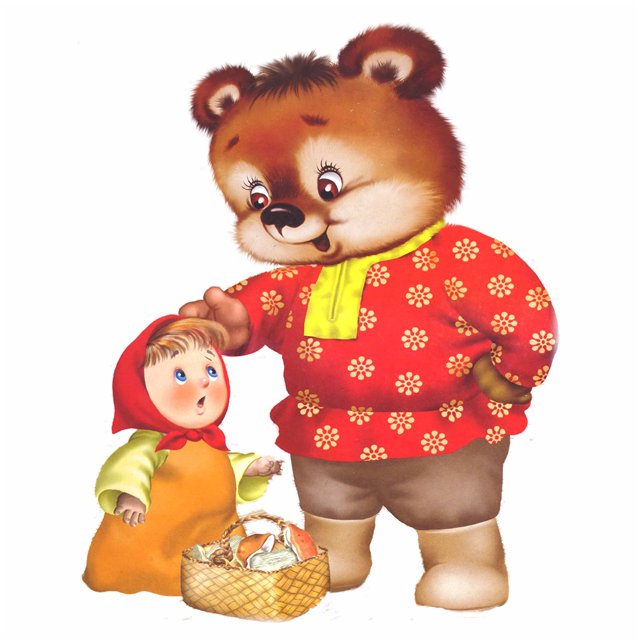 4
Делу  -  время, ….




потехе - час


В меню
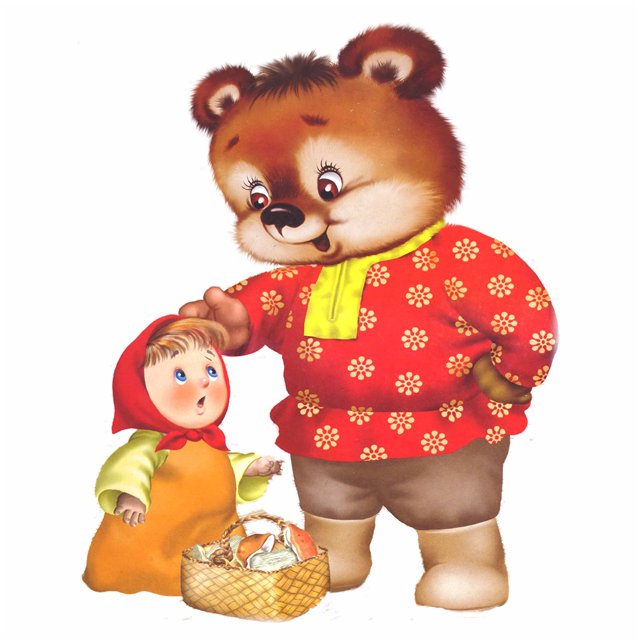 5
Шила в мешке ….



 не  утаишь


В меню
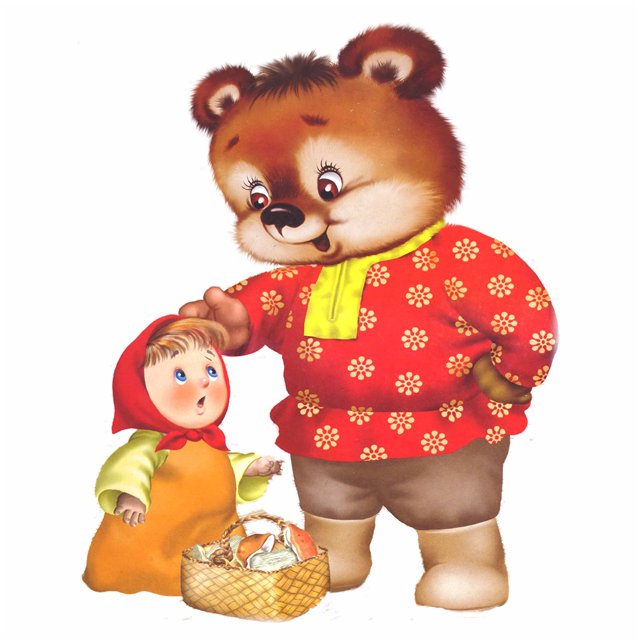 Жанры фольклора